Gapped BLAST and PSI-BLAST : a new generation of protein database search programs
Team2
邱冠儒 黃尹柔 田耕豪 蕭逸嫻 謝朝茂 莊閔傑
2014/05/12
1
BLAST
Basic local alignment search tool

Enable to compare query sequence of amino-acid or protein or DNA  to database 

To find similarity between sequences
2
BLAST
1.Make a k-letter word list of the query sequence

2.Using the scoring matrix (for protein ,BLOSOM62 is often used) to score the comparison of k-letter word and possible matching word

3.Words which score above threshold T is remained

4.Scan the database sequences for exact matches with the remaining high-scoring words
3
[Speaker Notes: The (i,j) th entry is equal to the probability of the ith amino acid being transformed into the jth amino acid in a certain amount of evolutionary time]
BLAST
5.Extend the exact matches to high-scoring segment pair (HSP)

6.Evaluate the significance of the HSP score

7.Show local alignments of the query and each of the matched database sequences
4
refinement
(i) criterion for extending word pairs is modified     －lower threshold T     －two word pairs
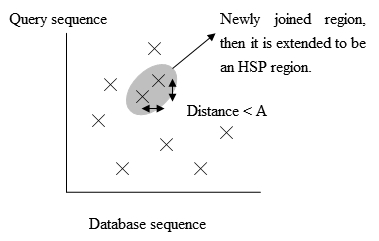 5
refinement
(ii)The ability to generate gapped alignments has been added  －allow threshold T increase
       －increase speed
6
refinement
(iii)Position-specific score matrix     －BLAST is easily generalized     
   －speed and ease of operation
7
Statistical Preliminaries
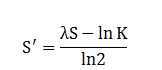 S’：normalized score  λ、K is determined by score matrix

E：expect scoreN=m*n  ex: for query protein length 250 and database 50million residues, to achieve E-value of 0.05 ,S’ is around 38
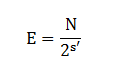 8
Original BLAST (Algorithm)
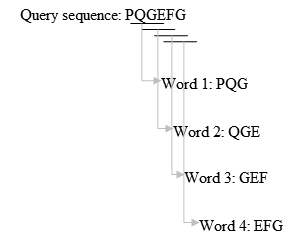 extract each substring of length k from the query sequence

 “word”

For proteins, k=3; for DNA, k=11
9
Original BLAST (Algorithm)
For each word in the query sequence, find a set of word with score higher than k (when aligned with the word in the query sequence)


Score: 
       scoring matrix
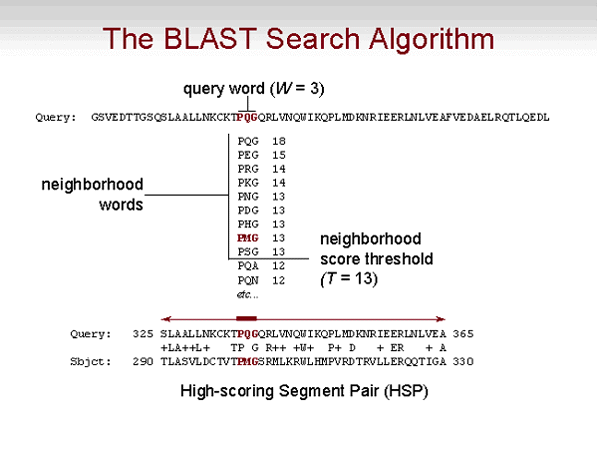 10
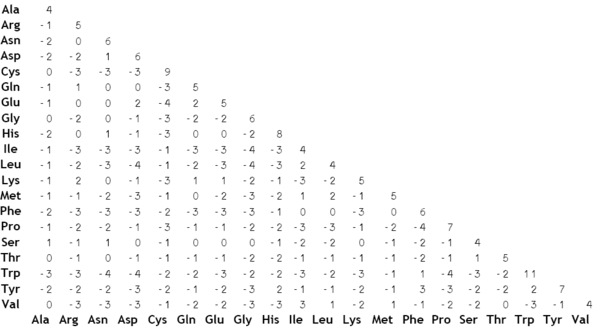 11
Original BLAST (Algorithm)
Scan the database, for these words which has score>T when aligned with some words in the query sequence




“hit”
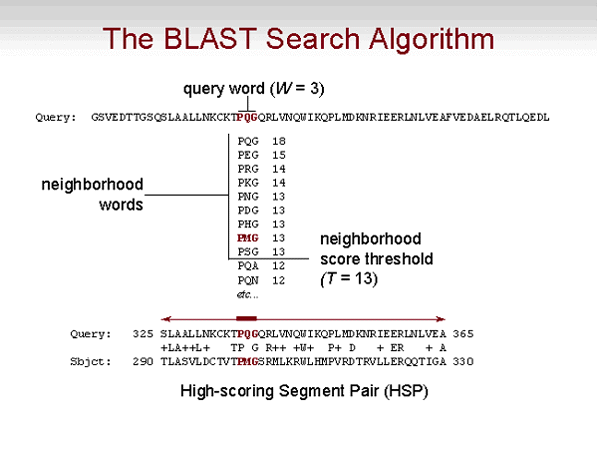 12
Original BLAST (Algorithm)
Extend the hit in both direction, to generate HSP
	(HSP: High-scoring Segment Pair)






Find HSP of statistical significance
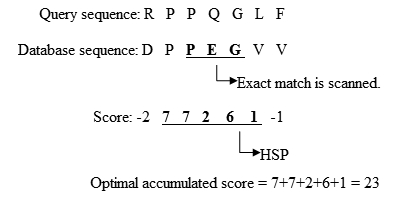 13
Refinement: the Two-Hit method
Extension is the most time-consuming part in the algorithm
	(>90% execution time)
Observation:
	HSP length >>word length(k)
       an HSP may contain multiple hits on the same diagonal and close     	to each other
14
Refinement: the Two-Hit method
(Query)      …PQGEFGVVVEEFQEE…
	(Database) …PVGGVGPFEEEFVQE…

	(Query)     …PQGEFGVVVEEFQEE…
	(Database)…PVGGEEFVGPFEVQE…

	(Query)     …PQGEFGVVVEEFQEE…
	(Database)…EEFVQEPVGGVGPFE…
15
16
Refinement: the Two-Hit method
Method:
Choose a window length A, invoke an ungapped extension when 2 hits are found within distance A and on the same diagonal

T value need to be lowered to get sufficient sensitivity
17
Results
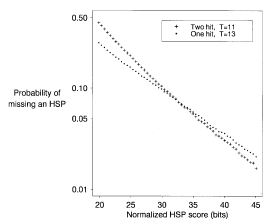 Sensitivity

Speed~2 times faster!
18
Gapped Alignment
(Original BLAST):
Several distinct HSPs on the same database sequence are combined
Several HSP with only moderate score can be combined to have great significance

But for HSPs with moderate scores, the sensitivity is low…
	compensate by lowering T?
19
Gapped Alignment
Define a moderate score Sg, trigger gapped extension for all HSP with score> Sg 
Can tolerate probability of missing HSP
   Ex: result should > 0.95, p: miss probability of HSP 
	(Orignial) need to detect both HSPs: (1-p)(1-p)>0.95 p<0.025
	(New) only need to detect one HSP:p2<0.05 p<0.22
T can be raised to speed up!
20
Summary
Ungapped extension:
	Require 2 hits of score >T, and within distance A to evoke

Gapped extension:
	For HSPs with score higher than Sg, gapped extension is evoked
21
Gapped Local Alignment
EX. Broad bean leghemoglobin I V.S. Horse beta globin
Construct a k-letter “word” list
Scan database for “hit”
Extend “hit”
	─ Two-Hit Method
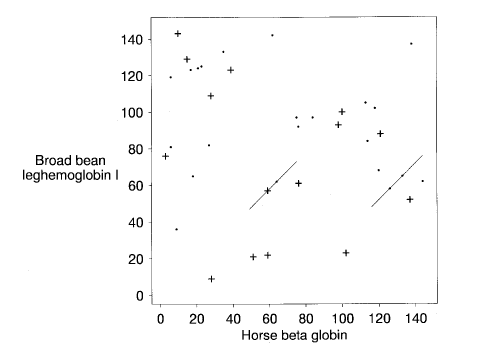 22
[Speaker Notes: SWISS-PROT     經過注釋的蛋白質序列數據庫]
Finding the seed
	< 11 
	central residue
	> 11 
	central residue of highest-scoring length-11 HSP
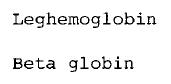 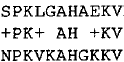 60
62
23
Gapped extensions
	- Considering cells for which the optimal local alignment score 		falls no more than Xg
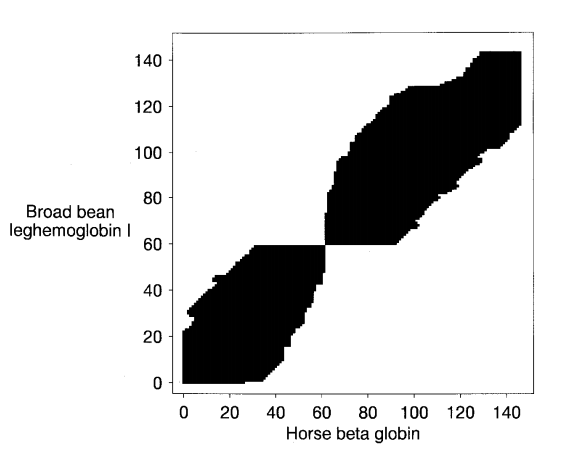 24
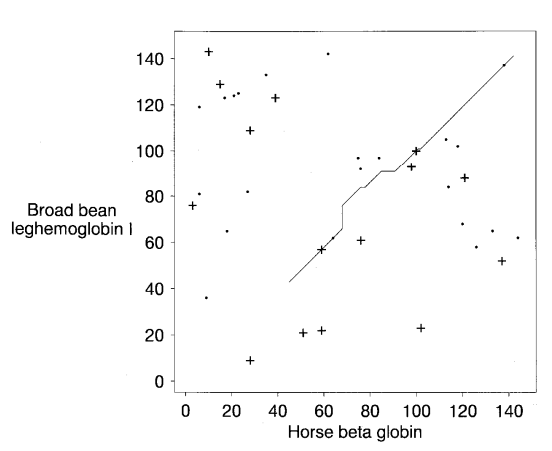 Optimal Local Alignment
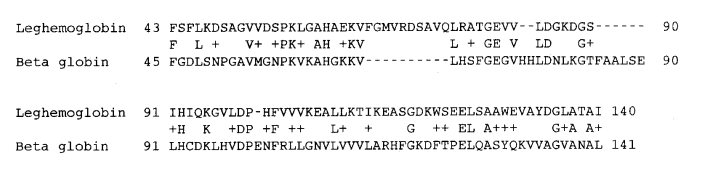 25
Relative Time Spent by 					BLAST & Gapped BLAST
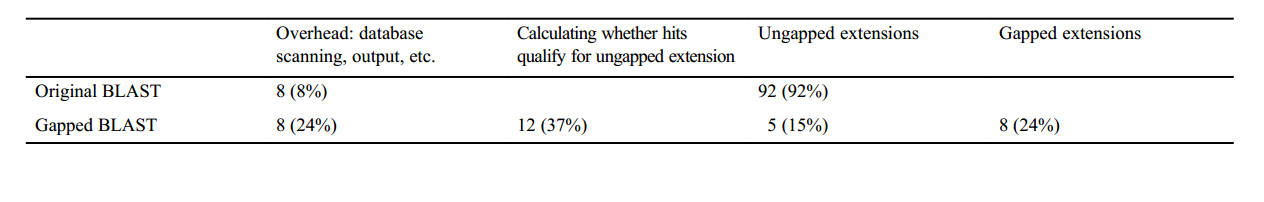 26
Position-specific iterated BLAST
Construct a position-specific score matrix(profile or motif) from the output of a BLAST run
More sensitive
Detection of weak relationships
For each iteration takes little more than the same time to run
Position-specific score matrix architecture
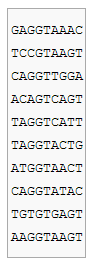 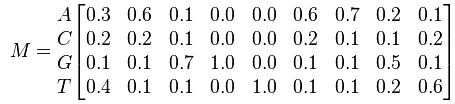 Position-specific score matrix architecture
Improved estimation of the probabilities with which amino acid occur at various pattern position
More sensitive
Relatively precise definition of the boundaries of important motifs
Local alignment
The size of the search space may be greatly reduced, lowering random noise
Gap score
In each iteration, employ the same gap scores that are used in the first BLAST run
Multiple alignment construction
Collect all database sequence segments with E-value below a threshold(0.01)
Multiple alignment M
Retain any rows that are >98% identical to one another
Gap characters inserted into the query are simply ignored
Reduced multiple alignment MC
Sequence weights
A mistake to give all sequences of the alignment equal weight
Assign weights to the various sequences
Any columns consisting of identical residues are ignored in calculating weights
Column’s observed residue frequency
The effective number of independent observations
The relative number NC
Target frequency estimation
BLAST applied to position-specific score matrices
108
SWISS-PROT
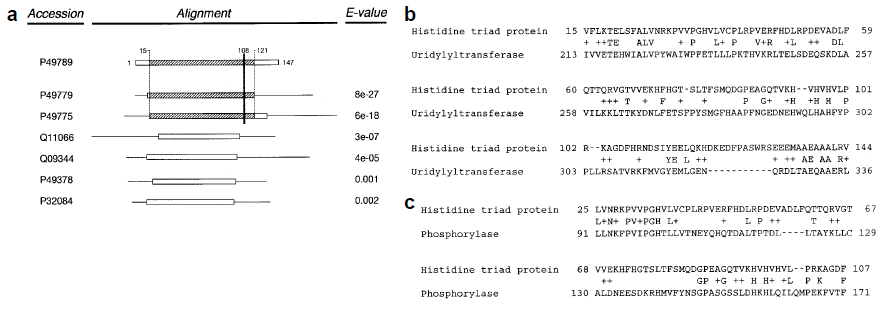 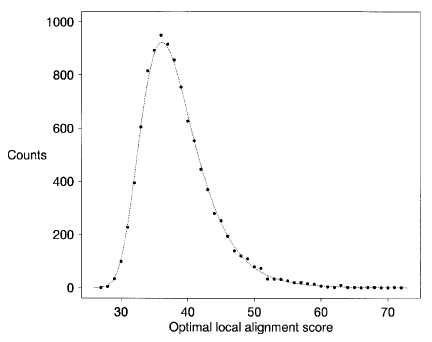 Performance of PSI-BLAST-shuffled database test
CCCCCCCCCCDDDDDDDDDDEEEEEEEEEEFFFFFFFFFF
Original sequence
shuffled sequence
DDCCCFFEFEEDFCCEFCCEDEEFCEDFFEDDDEDFFDCC
EDECDECDFDFCCDCDFCDECCDDEFEFFDCFFECEEFFE
EDDFFDCEFECEFCCFCCFEDECDCDCDEDFDFDFEFCEE
.
.
.
Test the accuracy of PSI-BLAST
Significant alignments
Query compare with Database
Score  E value
Significant alignments compare with Shuffled Database
Performance of PSI-BLAST-shuffled database test
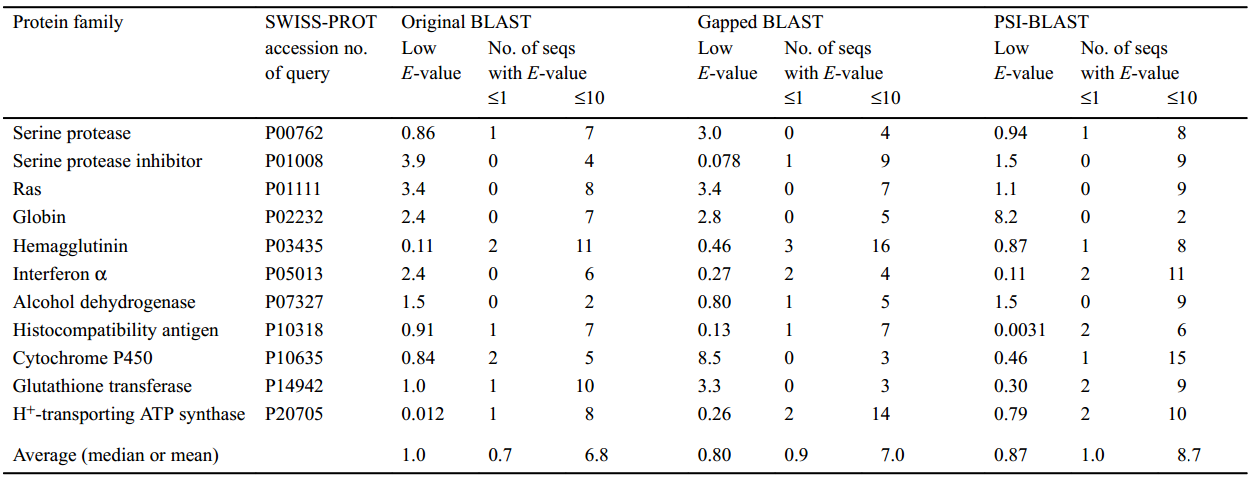 (Lowest E-value)
It can automate the construction of position-specific score matrices during multiple iterations of the PSI-BLAST program.
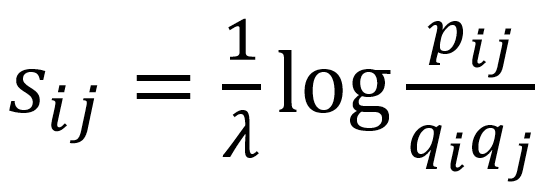 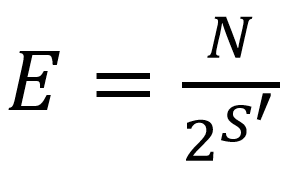 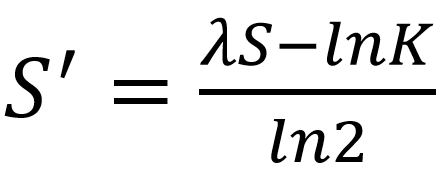 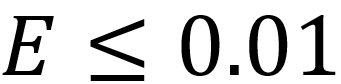 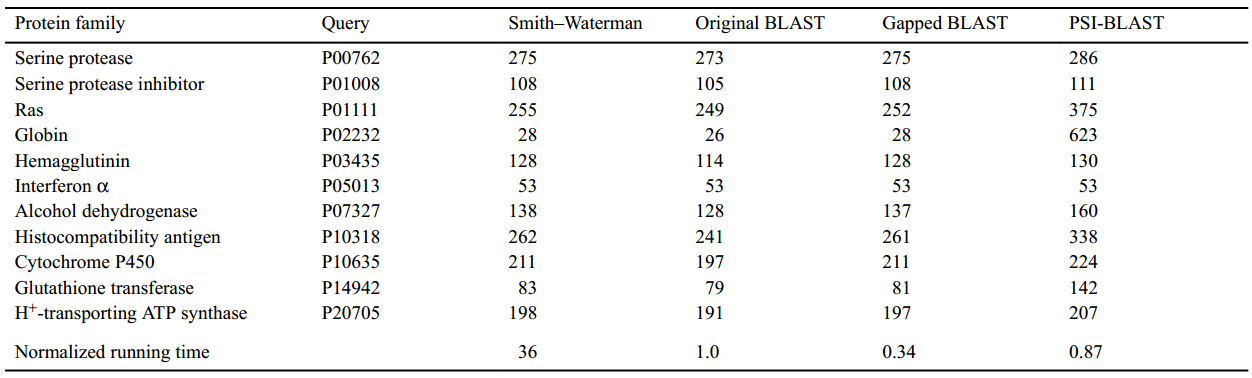 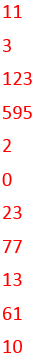 PSI - Gapped
Gapped BLAST is fast
PSI-BLAST finds weak homologs
Normalized speed
0.028
1
2.94
1.15
HIT and GALT protein
Structure
PSI-BLAST
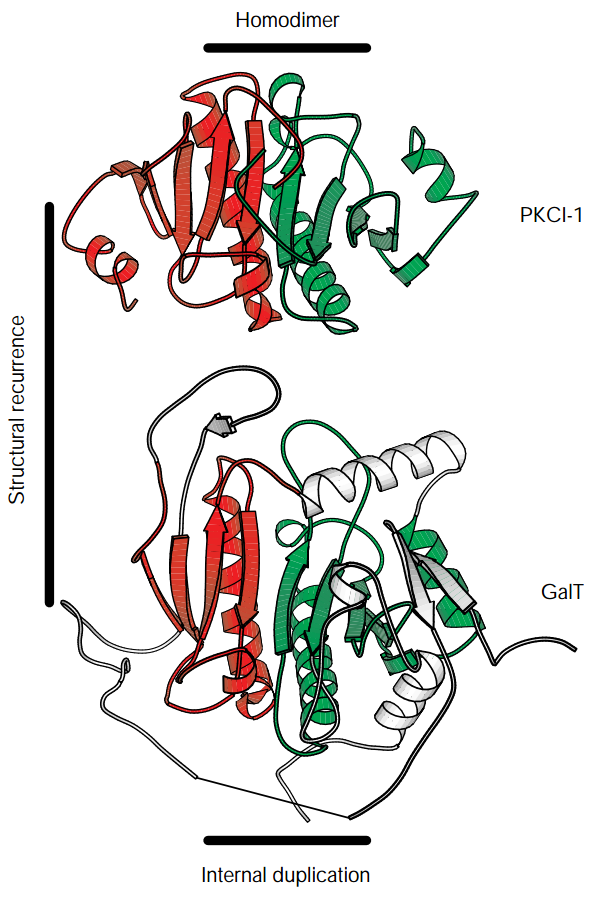 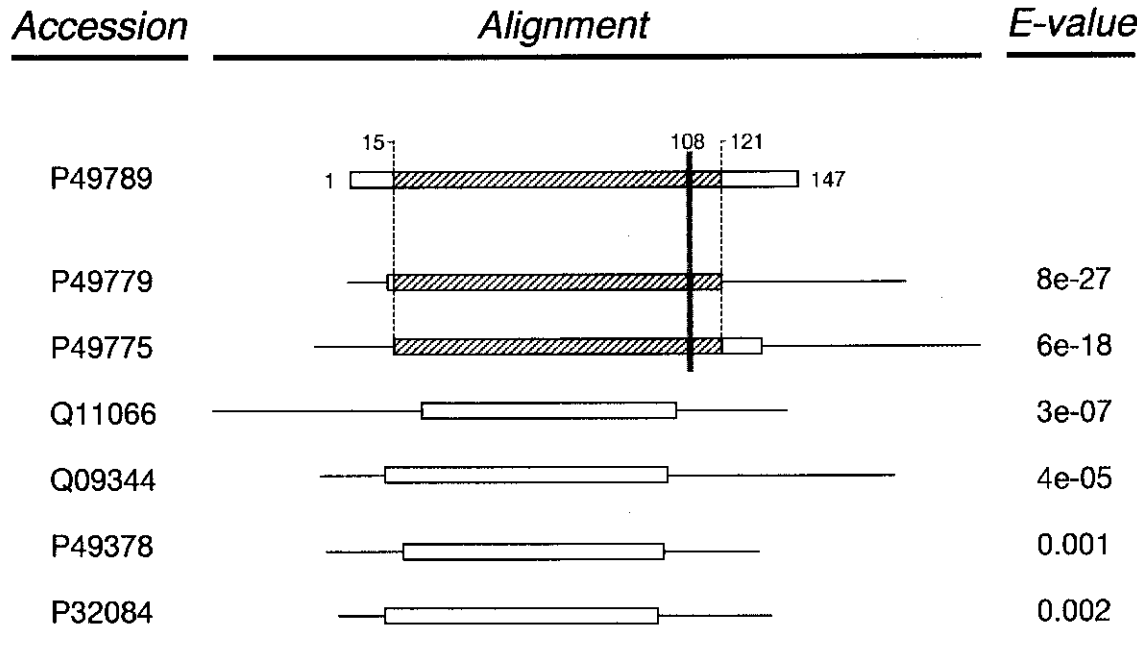 HIT
Member of HIT
 family protein
HIT
Family protein
GALT
P43424
HIT protein & GALT protein alignment
Lowest E value = 2x10-4
HIT protein
HIT protein / H.Influenza GALT
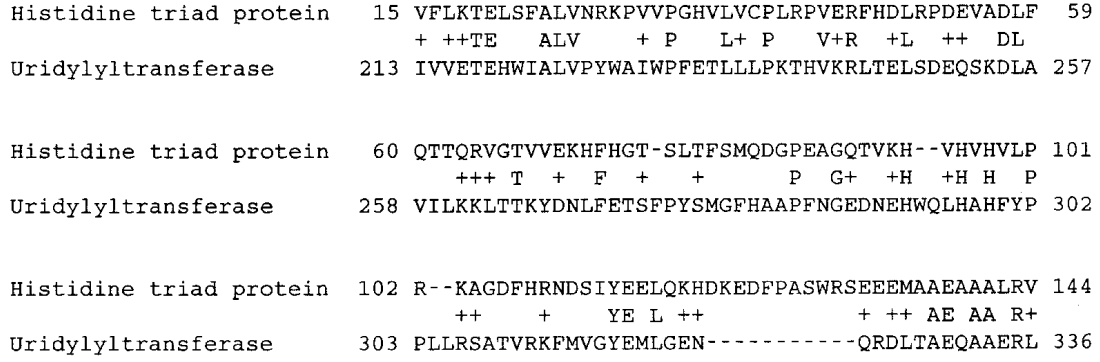 E = 4x10-5
HIT protein / yeast 5’’,5’’’-P1,P4-tetraphosphate phosphorylase I
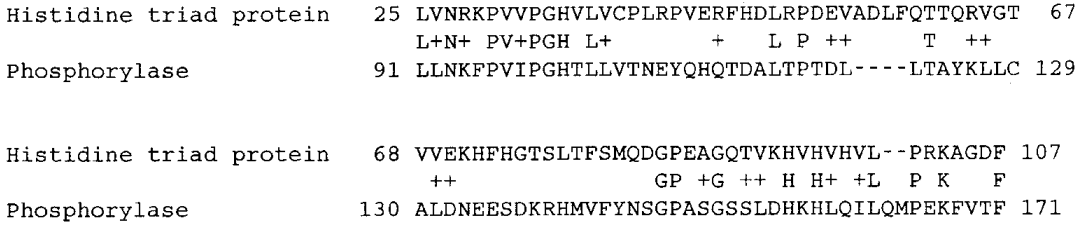 E = 2x10-4
DISCUSSION
In addition to the major algorithmic changes described above, we have modified an aspect of the original BLAST program’s output routine that on occasion caused important similarities to be overlooked.
41
Future Improvement
Gap costs-In many cases, the new gap costs generate local alignments that are both more accurate and more statistically significant. 
Realignment-the realignment procedure can prevent inaccurate pairwise alignments from corrupting the evolving multiple alignment, and can accelerate the recognition of related sequences, all for very little computational cost.
42
CONCLUSION
the new gapped version of BLAST is both considerably faster than the original one, and able to produce gapped alignments.
For many queries, the PSI-BLAST extension can greatly increase sensitivity to weak but biologically relevant sequence relationships. 
PSI-BLAST retains the ability to report accurate statistics, per iteration runs in times not much greater than gapped BLAST, and can be used both iteratively and fully automatically.
43